ES Unit 9                                         3/20/16
Lesson 2
SWBAT identify how ground water can be polluted.Do Now:What are ways in which ocean water can be polluted?
Homework Share Out
Agenda
Lecture
Reading 
Video
Discussion
Vocab:
Overexploitation: the over use of wildlife,  plant species and natural resources by people.
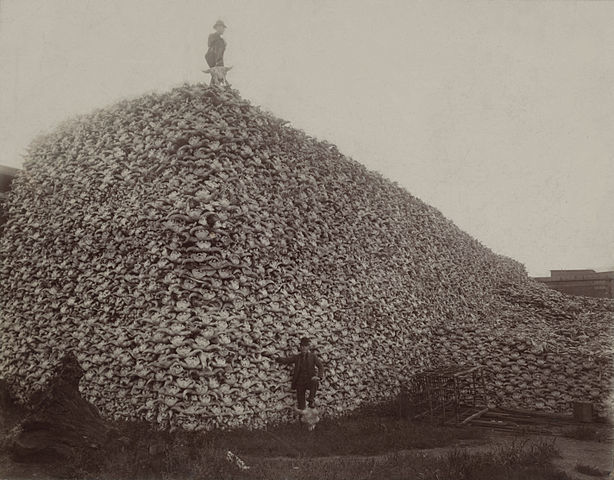 Ground Water Pollution
Why should we care about ground water pollution?
It’s our drinking water!
It can be very difficult to clean
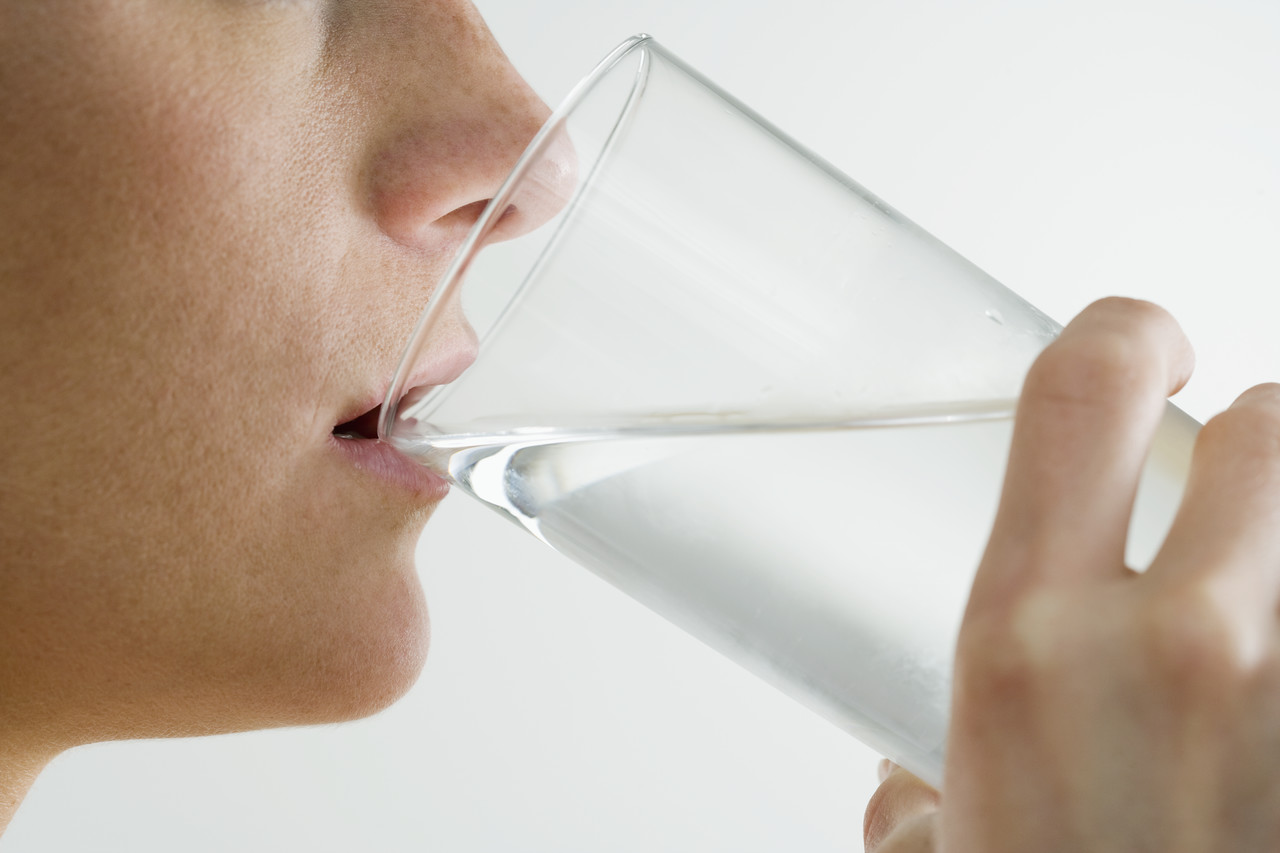 Common Pollutants
Fertilizers and pesticides
Gasoline
Compounds from sedimentary rocks
Magnesium and calcium
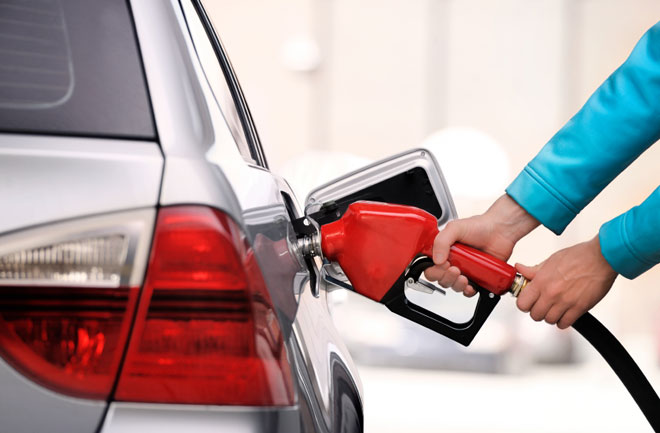 Groundwater Pollution
Groundwater cannot clean itself very well.
Slower chemical reactions in groundwater due to:
Slow flow: contaminants are not diluted
Less oxygen
Fewer decomposing bacteria
Low temperatures
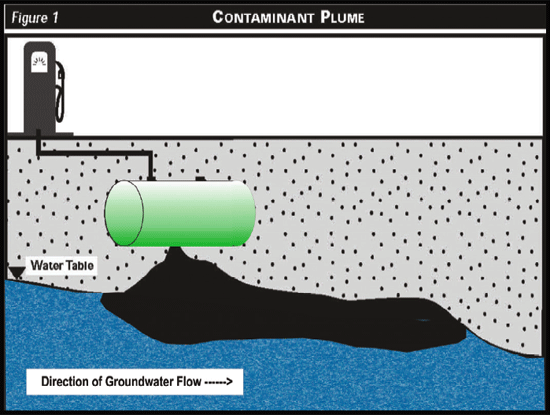 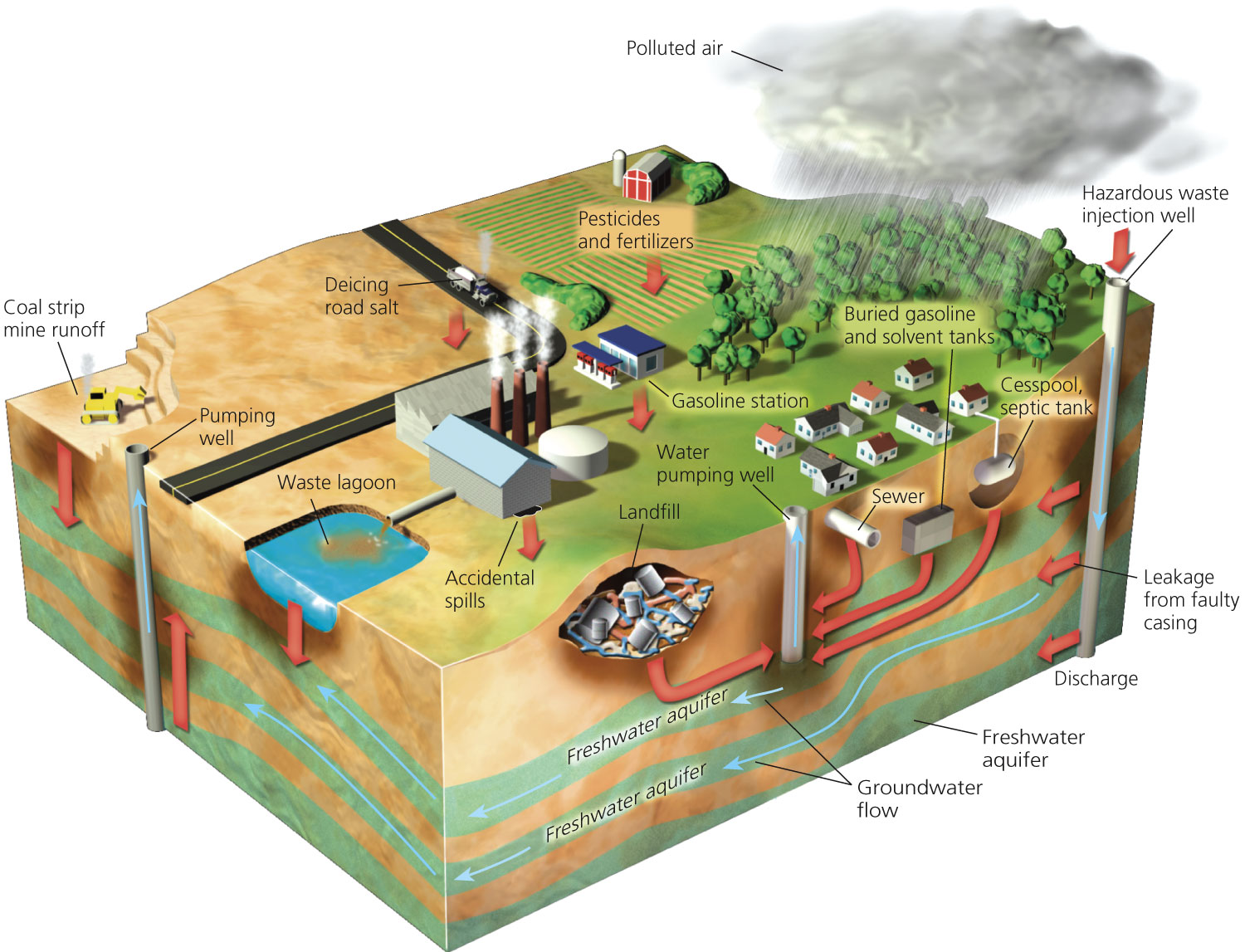 New York Ground Water
1 in 4 people get their drinking water from groundwater
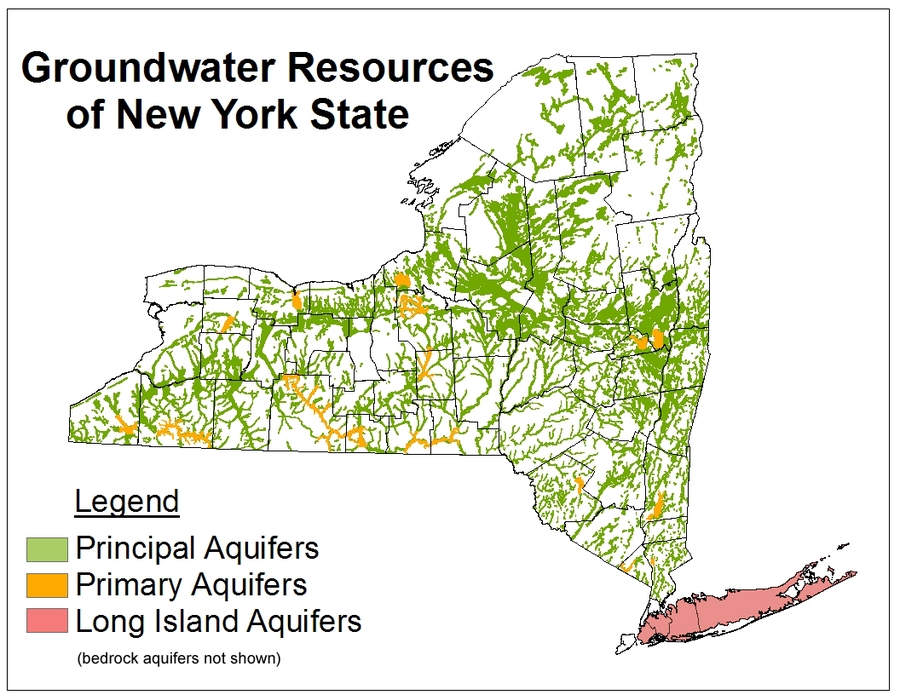 Major Contaminants in New York State
Pesticides
Landfills
Sewage 
Hazardous waste sites
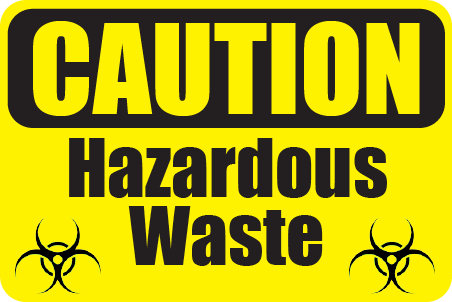 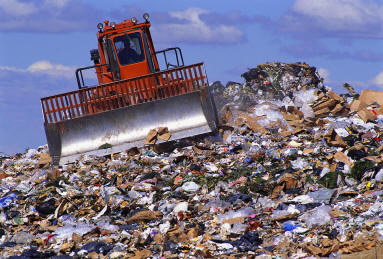 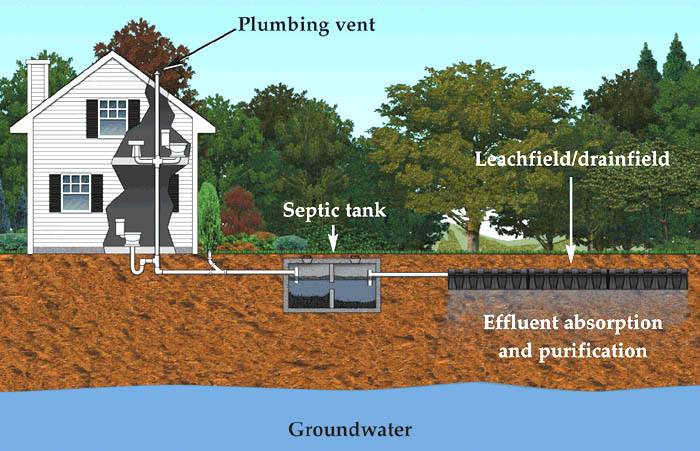 The Threat of Groundwater Pollution
China: 90% of urban aquifers are contaminated or overexploited.
US: FDA reports of toxins found in many aquifers:
Gasoline
Nitrate ions
Arsenic
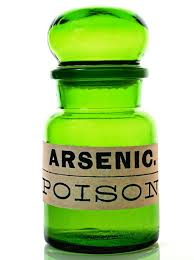 Definition
Radioactive: a material that emits energy that can harm living organisms
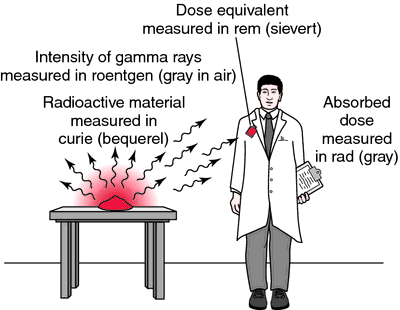 Indian Point Nuclear Facility
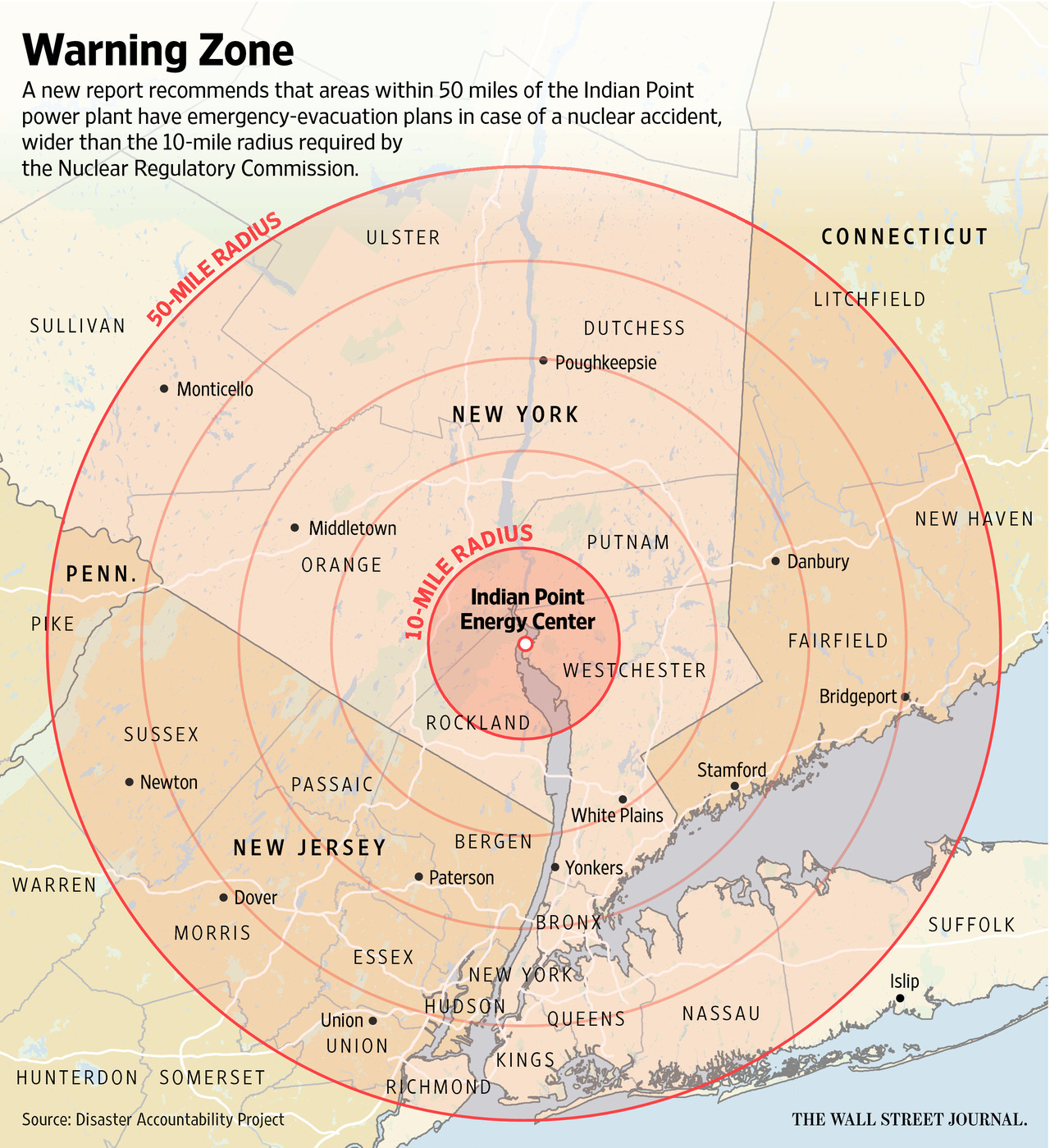 Groundwater Contamination
http://newyork.cbslocal.com/2016/02/08/indian-point-water-contamination-probe/
Sum it up!
What are some common pollutants of groundwater?
Why should we care about groundwater pollution?
Why is it difficult to clean groundwater pollution?
Homework
Define what natural gas is and what it is used for
Cite your source in APA format